Cơ sở Trí Tuệ nhân tạo
GV: 	TS. Trần Sơn Hải
       haits@hcmup.edu.vn
1
Mục tiêu môn học
Cung cấp một số kiến thức cơ bản của khoa học trí tuệ nhân tạo
Các phương pháp giải quyết vấn đề 
Một số phương pháp biểu diễn tri thức 
Một số kỹ thuật xử lý tri thức
Cơ bản về máy học
Giới thiệu các kỹ thuật tính toán mềm
2
Thông tin môn học
Số đơn vị học trình: 
4 đơn vị học trình (3 tín chỉ lý thuyết  + 1 tín chỉ thực hành)
Môn tiên quyết:
Toán rời rạc
Cấu trúc dữ liệu
Giảng viên 
ThS Trần Sơn Hải
3
Đánh giá kết quả
Lý thuyết :
Đồ án:
Thực hành: 
Bài tập: phải nộp 4 bài tập
Ngôn ngữ thực hành: C/C++, Maple,…
4
Nội dung
Chương 1: Giới thiệu
Chương 2: Thuật toán, thuật giải  			            Một số phương pháp giải quyết    		   vấn đề
Chương 3: Biễu diễn tri thức
Chương 4: Giới thiệu máy học và xử lý thông 		    tin không chắc chắn 
Chương 5: Giới thiệu Soft Computing
5
Tài liệu tham khảo
Artificial Intelligence: A Modern Approach ,1995
	Stuart Russell & Peter Norvig (2nd edition, 2002)
Trí tuệ nhân tạo: Các phương pháp và ứng dụng, Bạch Hưng Khang, Hoàng Kiếm, NXB KH và KT, 1989  
Trí tuệ nhân tạo: Các phương pháp giải quyết vấn đề và kỹ thuật xử lý tri thức, Nguyễn Thanh Thuỷ, NXB Giáo dục, 1996
Giáo trình nhập môn TTNT, Hoàng Kiếm, NXB ĐHQG TPHCM
6
KWL
Mỗi nhóm viết những gì đã biết và muốn biết về Trí Tuệ Nhân Tạo trong môn … vào cột K, W:
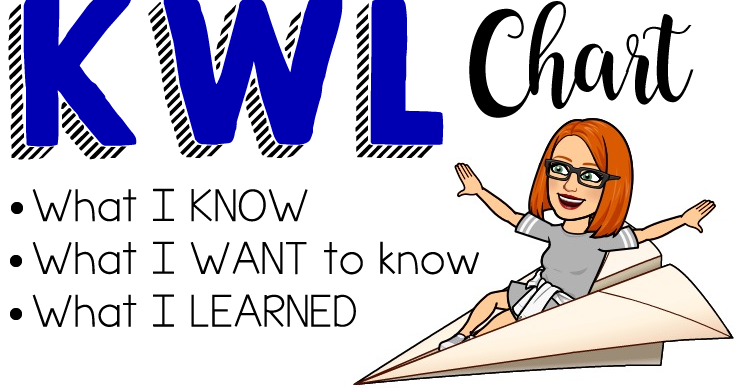 7
8